VA Loan Guaranty Service

April 24, 2019

C&V FAQ’s 

James Heaslet, VA Chief of Construction and Valuation Policy
FAQ #1
QUESTION: The Appraiser said they will not do the Re-Inspection and I am to “Self Certify” but we do not know any one in this area?

ANSWER: Lenders are able to Self Certify that a repair is complete unless it is paint issues on a home built in 1978 or older. Chapter 10, Section 23 (b). 

Lender Certification Encourage:  When issuing NOVs for existing or new construction properties, SARs are encouraged to condition the NOV for a lender certification of repairs, especially repairs performed by licensed personnel, instead of an appraiser certification.  Repair certifications which may involve lead-based paint must be completed by the fee appraiser.
2
FAQ #1 cont.
3
FAQ #2
QUESTION: I am unable to log into VIP, can you help me?

ANSWER: Go to the main VIP portal page and click on the Help option and submit a ticket for assistance.  You may send an email to VIP Help Desk, but you must submit a ticket prior to sending the email.
4
FAQ #3
QUESTION: I do not have access to issue the NOV and I cannot view the LSAM. Can you add the “Save/Issue NOV” to my VA Portal access?

ANSWER: If you do not have the “Issue/Save NOV” link in WebLGY, you will need to update your account profile to indicate that you are a SAR.  To do this you should:

Log into VIP
Click on “My Profile”
Click on “Community Subscription”
Check the “LAPP SAR” box and enter her SAR ID and Lender ID      	   		(should end in 4 zeros) in the boxes.
Uncheck the “Lender” box (SARs have access to the default lender 		functionalities)
Click the “Save” button.
5
FAQ #4
QUESTION: My company submitted my SAR application to VA to transfer my SAR.  How do I find out the status? 

ANSWER: To find out the status of a SAR application send an email to SAR Support:  SARSUPPORT.VBACO@va.gov.
6
FAQ #5
QUESTION: I received my SAR transfer letter yesterday, but I have not heard back on my credit underwriting application.  Can you give me the status of my underwriting application?
 
ANSWER: VA credit underwriting applications (VA Form 8736a) are processed by the Loan Production section at the Regional Loan Center (RLC) of jurisdiction.  You will need send your inquiry to the RLC of jurisdiction to find out the status of this application.  SAR Support only answers inquiries about the LAPP program and LAPP SARs.
7
FAQ #6
QUESTION: Tidewater Protocol: How long do I have to get comps to the appraiser?  If I get the comps to the appraiser just after 48 hours can he/she consider them if the appraisal is not submitted yet, what if it is already submitted, can the appraiser consider them? Do they need to be in a Grid with Adjustments?

ANSWER: Chapter 10, Section 8. From the time Appraiser calls out the Tidewater, 2 Business days is the time to get data to the appraiser. For each potential comparable sale submitted, the following information should be provided:

street address,
sales price,
date of sale,
gross living area,
if the property was listed, a copy of the listing with details about the property, 	and
any other information to assist the appraiser in determining whether the sale could be used as a comparable property. It is the responsibility of the requester to provide sufficient information for the appraiser to analyze.
8
FAQ #6 cont.
Once the 2 day time frame has expired and the appraiser uploads the report. The appraiser has no obligation to revisit the data or report. 
The sales/data provided does NOT have to be adjusted for or in a grid format. 
If the sales/data arrive after the 2 business days and the report is not yet up loaded, it would be unreasonable for the appraiser NOT review and consider the sales/data.
9
FAQ # 7
QUESTION: There is no evidence that permits were obtained for additions, is this okay with the VA? Appraisers said it (addition or enclosure) can not have value if it has no permits?

ANSWER: VA has no requirements for an addition or enclosure to be permitted nor does USPAP. It must be analyzed to determined if the “Market” finds it to have market value or acceptance. This will differ from market to market.
2
FAQ # 8
QUESTION: Can a VA appraisal be used for a conventional (or FHA) loan, since the appraiser has already completed the appraisal and now the buyer is going conventional (FHA)?

ANSWER: YES however, the appraiser may have to be acceptable to the lender as a conventional appraisal and must be on FHA’s list. VA has no issues. Appraiser will have to comply with USPAP for a new assignment.
2
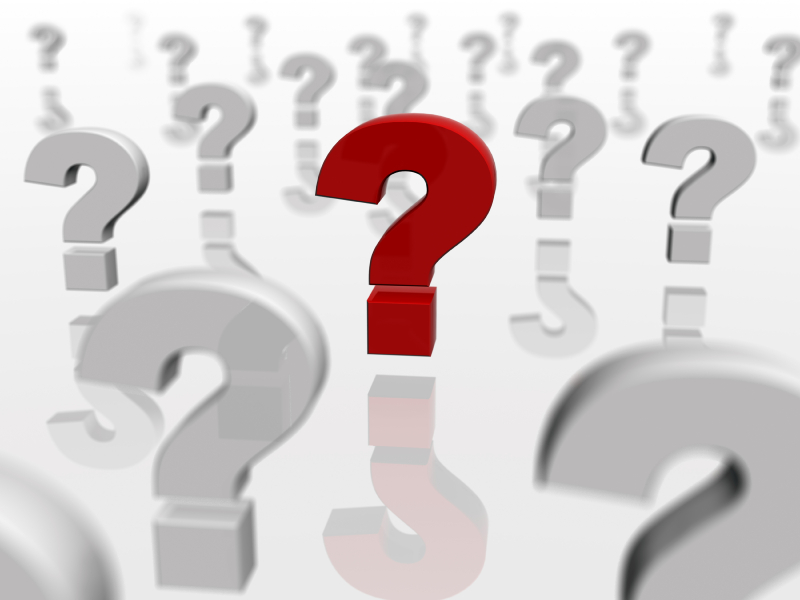